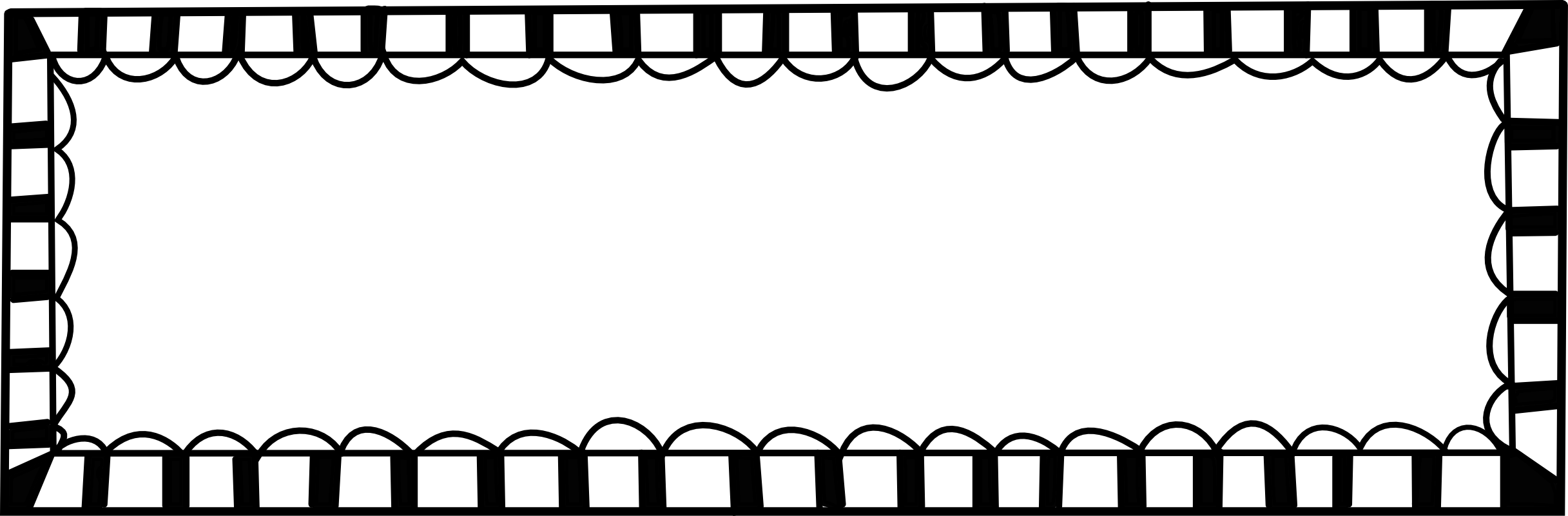 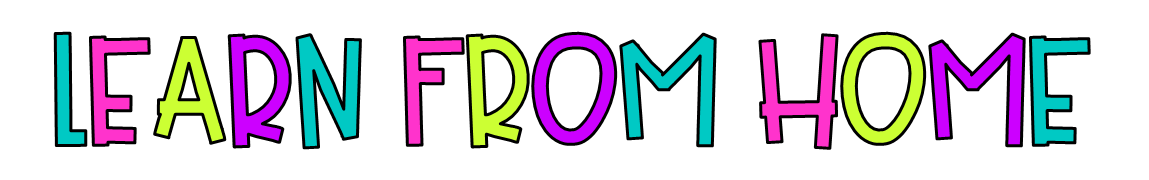 Ms. Lundeen’s Class- Rm 206
Week of: September 8th
Edition #1
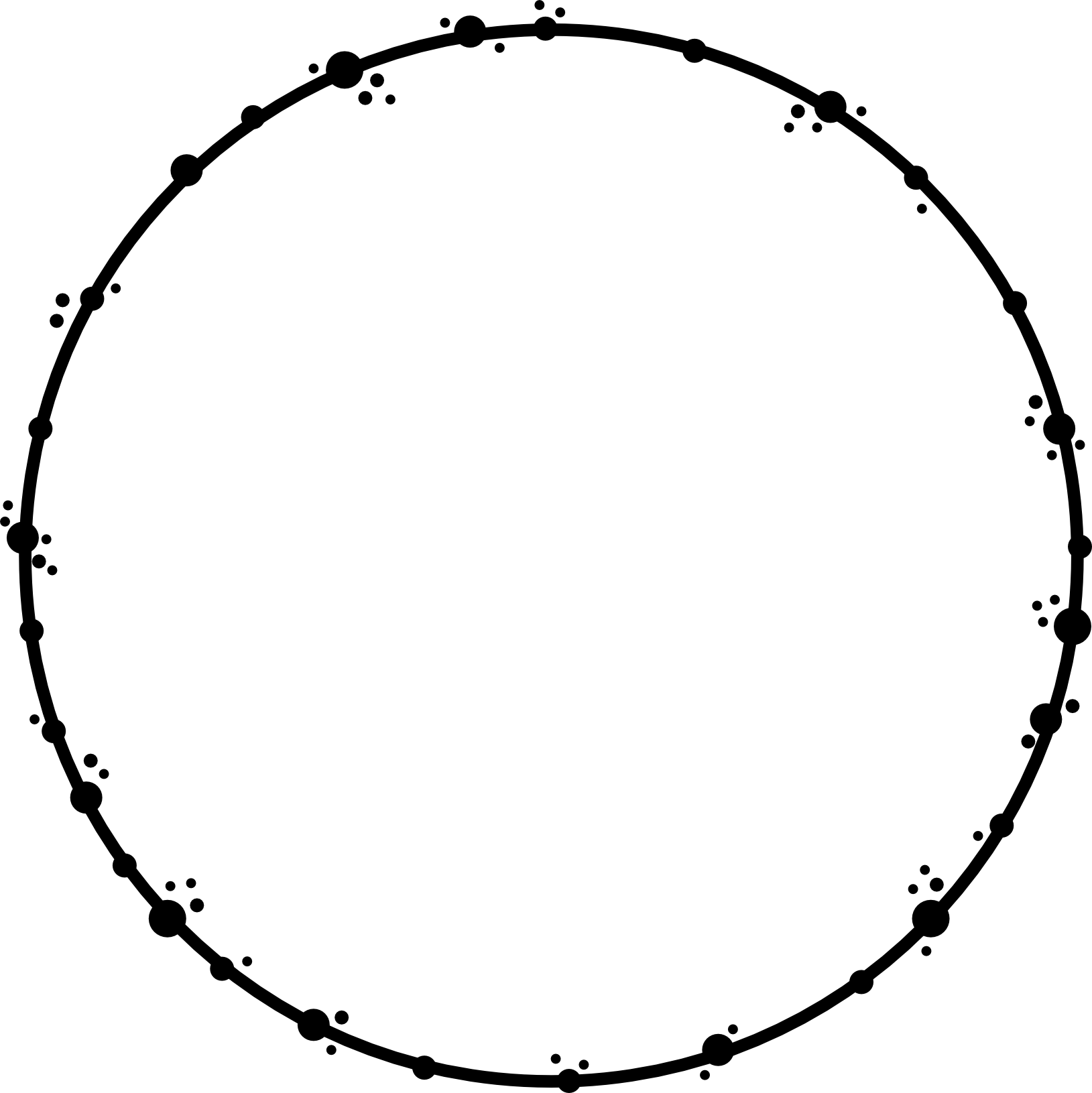 Asynchronous Learning
Remote Learning
During times when students are asked to complete asynchronous learning tasks, it is important that students are engaging with the curriculum. These times serve not only as independent work times where I can help individuals who are having trouble, but also are part of their homework time.
I will strive to keep the learning rigorous, intentional, and engaging, so that this year (with all its uncertainty) will be a productive academic year for your child.
Welcome back! We will be starting online everyday at 7:45 on our Google Classroom Meet. The first week, we will be focusing on building our classroom community. This will include introduction and exploration of our new online platforms. Students will be asked to login to our learning programs and practice using them.
Expectations
Be on time.
Cameras On.
Active Listening.
Stay Focused
Share your ideas.
Try new things.
Enjoy learning.
Have Fun!
How to Stay in Touch
Classroom Website
Virtual Classroom (Found on Website)
Class DoJo
Google Classroom (Guardian Report)
Email: elundeen1@cps.edu     Phone: (312) 569-9833